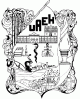 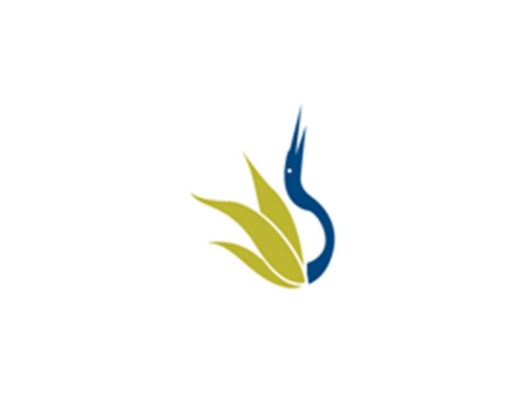 UNIVERSIDAD AUTÓNOMA DEL ESTADO DE HIDALGO
ESCUELA SUPERIOR DE ZIMAPÁN
Licenciatura en DERECHO

Materia:  Derecho Constitucional.

Tema: “Poder  Constituyente”

Lic. CARLOS ORLANDO ACEVEDO JAGUEY

ENERO – JUNIO 2016
Tema: “Poder  Constituyente”

Resumen

El presente trabajo muestra como es concebido el poder constituyente dentro de la Teoría de la constitución, las características que debe tener para algunos autores y cual es el deber fundamental de dicho poder.


 Palabras clave:
Poder Constituyente.
Constitución.
Soberanía.
Deontología.
Topic:  “Constituent Power”

(Abstract)
This paper shows how the constituent power is conceived within the theory of the constitution, the characteristics required for some authors and what is the fundamental duty of the judiciary.
(keywords)
Constituent power.
 Constitution. 
Sovereignty. 
Deontology.
¿Qué es el Poder Constituyente?
Es el ente que realiza el acto de creación constitucional y de soberanía.
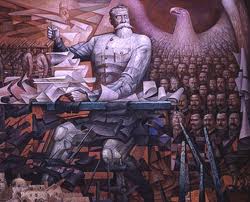 Su función principal es la creación del Estado en la constitución.
Potestad que el pueblo tiene para darse un gobierno y establecer normas de convivencia social y jurídica. (Rafael Bielsa)
La Deontología Constitucional.
Here comes your footer    Page 8
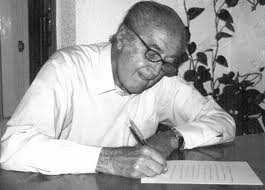 Dr.    Miguel Villoro Toranzo.

Miguel A. Hernández Romo.
Here comes your footer    Page 9
Toda constitución es un proyecto de convivencia social.
Here comes your footer    Page 10
Debe implementarse para el bien de los miembros de la comunidad.
Here comes your footer    Page 11
Toda constitución debe tener principios tales como:
Here comes your footer    Page 12
Here comes your footer    Page 13
Los factores reales de Poder y las Decisiones fundamentales
Here comes your footer    Page 14
El contrato social.
Here comes your footer    Page 15
Para Carl Smith:
Pueblo. 
Monarca.
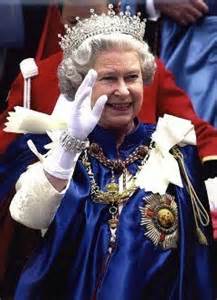 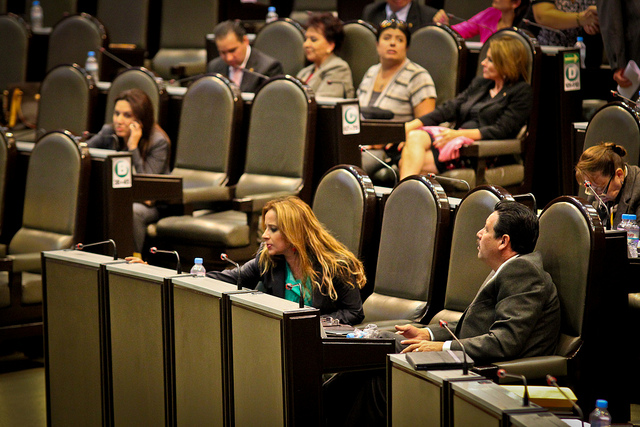 El Poder Constituyente es la voluntad política de la sociedad.
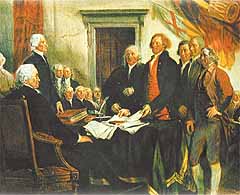 Here comes your footer    Page 17